Autostrada A3
Oradea Bucuresti

Semnalizare

Oradea Cluj-Napoca Targu-Mures Sighisoara Brasov Ploiesti Bucuresti
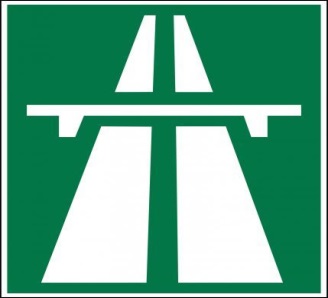 Version 2 Update 13.06.2016
Comentarii :   DN /  DJ  = ALBASTRU          AUTOSTRADA  =  VERDE

Baze utilizate : principii generale elvetiene + aplicatii maghiare , belgiene, austriece, italiene, germane,  franceze, spaniole etc.

1) la 2000 m : nr.+ numele iesirii spre DN / DJ  - în albastru

2) la 1000 m :  dubla sageata cu urmatoarea iesire spre autostrada – în verde
                        + indicarea  principalelor destinatii DN / DJ deservite de catre iesire –                                                    în albastru (max.4)

3) la decelerare : rapel cu nr.iesirii + principalele destinatii deservite – în albastru

4) 1 km  DUPA  iesire :  principalele MARI  destinatii în aval de autostrada + nr.european– daca exista, + nr. national al autostrazii  - în verde (max.5)

5) A se exclude : Nadlac, Varsand, Bors, Calafat, Siret, Halmeu, Ungheni, Vama Veche  si alte localitati de frontiera
MEMENTO
Ring Oradea
Cluj
E60
A3 A7
Highway
Oradea Nord E60   A3
DebrecenE60  M35
Oradea
City
Highway
Oradea Est
A7
Highway
Oradea Vest
E671
Oradea Sud
E671   A7
Arad
E60 x E671    Ring Oradea   A3 x A7
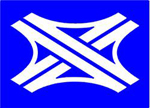 Arad
Oradea



1500 m
Cluj Napoca
Oradea Nord Est
Biharia

1500 m
Vest
Est
Nord
Centru
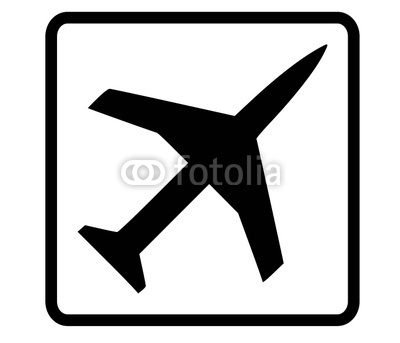 Aeroportul
Les prochaines sorties, Oradea Vest Centru, Nord Biharia, sont intégrées sur ce panneau
Directie Cluj Napoca
Brasov
Iasi
Suceava
Targu Mures
Satu Mare
MD
UA
UA
[Speaker Notes: Distances à contrôler]
Directie Arad
Szeged
Timisoara
Targu Mures
Deva
Baile Felix
H
SRB
BG
Baile Felix
[Speaker Notes: Distances à contrôler]
E60 x E671   Ring Oradea    A3 x A7
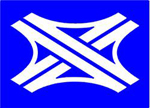 Arad
Oradea



800 m
Cluj Napoca
Oradea Nord Est
Biharia

800 m
Vest
Est
Nord
Centru
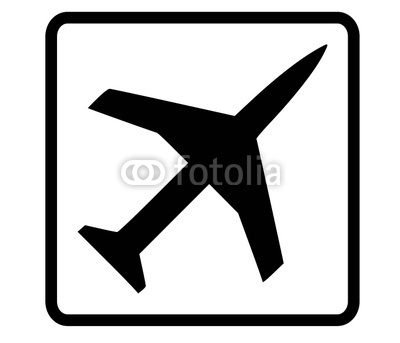 Aeroportul
Les prochaines sorties, Oradea Vest Centru, Nord Biharia, sont intégrées sur ce panneau
E60 x E671
A3 x E671

Bors
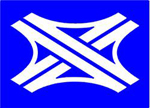 54
E60   A3
E671
54
Cluj Napoca
Oradea Nord  Est
Biharia
Arad

Oradea

Gara de Triaj
Bors
Vest
Nord
Est
Centru
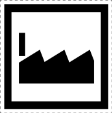 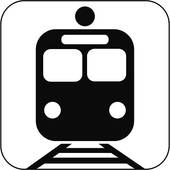 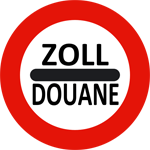 Aeroportul
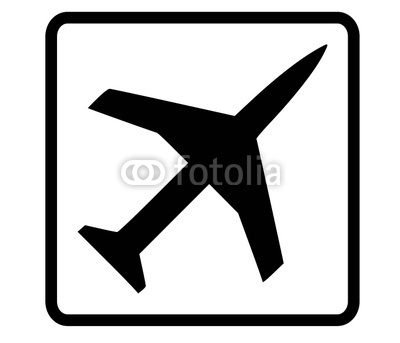 Targu Mures		332 km
Satu Mare 			220 km
Cluj Napoca		204 km
Zalau				121 km
E60 x A7			        km
E60
A3
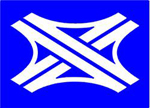 53
2000 m
Oradea Nord
19
Nord
E671
E60 x A7Ring Oradea Est  Sud
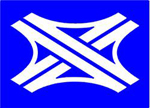 Est
Sud
Oradea  
 
Biharia
Carei

1000 m
Nord
Centru
19
E671
53
Oradea  
 
Biharia
Carei
Nord
19
Centru
E671
Iesire
53
Targu Mures		322 km
Satu Mare 			210 km
Cluj Napoca		194 km
Zalau				 111 km
E60 x A7			        km
E60
A3
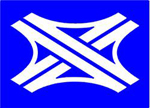 E60 x A7
A3 x A7

Biharia
3000 m
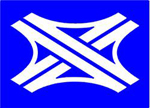 52
E60   A3   A7
A7 Ring Oradea
Arad	
Oradea



2000 m
Cluj Napoca
Satu Mare
Sirbi

2000 m
Est
Sud
Centru
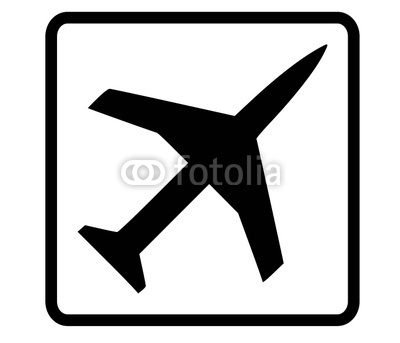 Aeroportul
Directie Cluj Napoca
Brasov
Iasi
Suceava
Targu Mures
Satu Mare
MD
UA
UA
[Speaker Notes: Distances à contrôler]
Directie Arad
Szeged
Timisoara
Targu Mures
Deva
Baile Felix
H
SRB
BG
Baile Felix
[Speaker Notes: Distances à contrôler]
E60   A3   A7
A7 Ring Oradea
Arad	
Oradea



1000 m
Cluj Napoca
Satu Mare
Sirbi

1000 m
Est
Sud
Centru
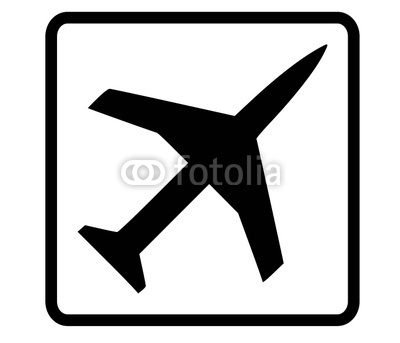 Aeroportul
E60 x A7
A3 x A7

Biharia
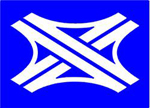 52
A7 Ring Oradea
Arad	
Oradea
E60   A3   A7
Est
Sud
Cluj Napoca
Satu Mare
Sirbi
Centru
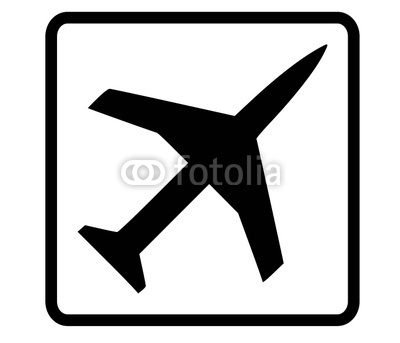 Aeroportul
Cluj Napoca		188 km
Zalau	 			104 km
Baia Mare			225 km
Satu Mare			173 km
Carei				  91 km
E60
A3
A7
51
2000 m
Sirbi
767A
Marghita
Sirbi
Salard
Sarsig

1000 m
767A
19E
51
Sirbi
Salard
Sarsig
767A
19E
Iesire
51
Cluj Napoca		169 km
Zalau	 			  85 km
Baia Mare			206 km
Satu Mare			154 km
Carei				  72 km
E60
A3
A7
50
2000 m
Marghita
19B
Satu Mare     91 kmBaia Mare   150 km via Tasnad DJ 191Carei DN 1F
A3   A7 
Satu Mare   148 km
Baia Mare   206 km
Suplacu de Barcau
Marghita
Sâcueni
Debrecen
        Via Letavertes
Carei

1000 m
19B
H
191
Satu Mare     91 kmBaia Mare   150 km via Tasnad DJ 191Carei DN 1F
A3   A7 
Satu Mare   148 km
Baia Mare   206 km
50
Marghita
Sâcueni
Debrecen
        Via Letavertes
Carei
19B
H
191
Iesire
50
Târgu Mures		277 km
Cluj Napoca 		158 km
Zalau				  72 km
Baia Mare			206 km
Satu Mare			148 km
E60
A3
A7
49
Suplacu
de Barcau
19B
Simleu Silvaniei
Suplacu 
de Barcau

1000 m
19B
49
Suplacu
de Barcau
19B
Iesire
49
Târgu Mures		258 km
Cluj Napoca 		143 km
Zalau				  53 km
Baia Mare			186 km
Satu Mare			130 km
E60
A3
A7
48
2000 m
Simleu Silvaniei
1H
Zalau  E60 x E81
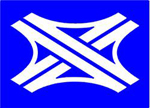 Simleu Silvaniei
Nusfalâu
Varsolt
Sârmâsag

1000 m
1H
108F
48
Simleu Silvaniei
Nusfalâu
Varsolt
Sârmâsag
1H
108F
Iesire
48
Târgu Mures		230 km
Cluj Napoca 		115 km
Zalau				  25 km
Baia Mare			158 km
Satu Mare			102 km
E60 x E81			  21 km
E60
A3
A7
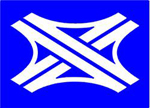 E60 x E81
A3 x A7

Aghires
3000 m
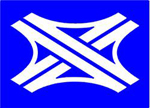 47
E60   E81   A3
E81   A7
47
Targu Mures
Cluj Napoca
Zalau Sud

2000 m
Satu Mare	
Baia Mare
Zalau Nord

2000 m
UA
Sud
Nord
Directie Targu Mures
Brasov
Iasi
Suceava
Sibiu
Turnu Severin
MD
UA
BG
[Speaker Notes: Distances à contrôler]
E60   E81   A3
E81   A7
47
Targu Mures
Cluj Napoca
Zalau Sud

1000 m
Satu Mare	
Baia Mare
Zalau Nord

1000 m
UA
Sud
Nord
E60 x E81
A3 x A7

Aghires
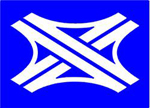 47
E60   E81   A3
E81   A7
Targu Mures
Cluj Napoca
Zalau Sud
Satu Mare	
Baia Mare
Zalau Nord
UA
Sud
Nord
Târgu Mures		210 km
Alba Iulia	 		200 km
Turda				141 km
Cluj Napoca 		  84 km
E60
E81
A3
46
2000 m
Zalau Sud
Sud
1F
Românasi
Zalau 

Aghires
Crasna

1000 m
Sud
Centru
191C
108A
46
Zalau 

Aghires
Crasna

1000 m
Sud
Centru
191C
108A
Iesire
46
Târgu Mures		204 km
Alba Iulia	 		194 km
Turda				135 km
Cluj Napoca 		  78 km
E60
E81
A3
45
2000 m
Românasi
1F
Sânmihaiu Almasului
Românasi
Ciumârna
Romita

1000 m
1F
108A
45
Românasi
Ciumârna
Romita
1F
108A
Iesire
45
Târgu Mures		192 km
Alba Iulia	 		182 km
Turda				123 km
Cluj Napoca 		  66 km
E60
E81
A3
44
2000 m
Sânmihaiu Almasului
1G
Mihâiesti
Sânmihaiu Almasului
Hida
Huedin

1000 m
1G
44
Sânmihaiu Almasului
Hida
Huedin
1G
Iesire
44
Târgu Mures		180 km
Alba Iulia	 		170 km
Turda				 111 km
Cluj Napoca 		  54 km
E60
E81
A3
43
2000 m
Mihâiesti
1F
NâdâseluCluj Napoca Nord
Nord
Mihâiesti
Topa Mica

1000 m
1F
43
Mihâiesti
Topa Mica
1F
Iesire
43
Târgu Mures		154 km
Alba Iulia	 		144 km
Turda				  85 km
Cluj Napoca 		  28 km
E60
A3
E81
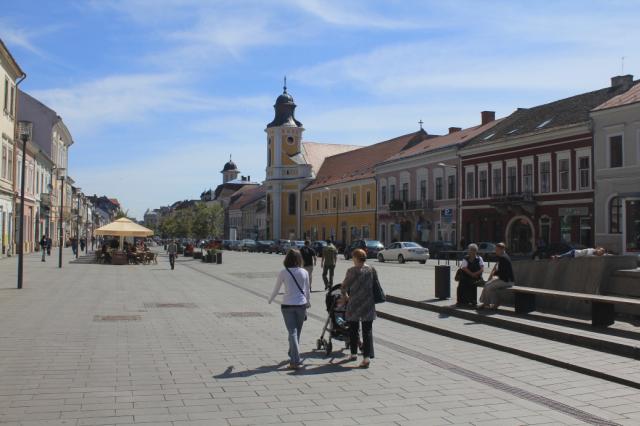 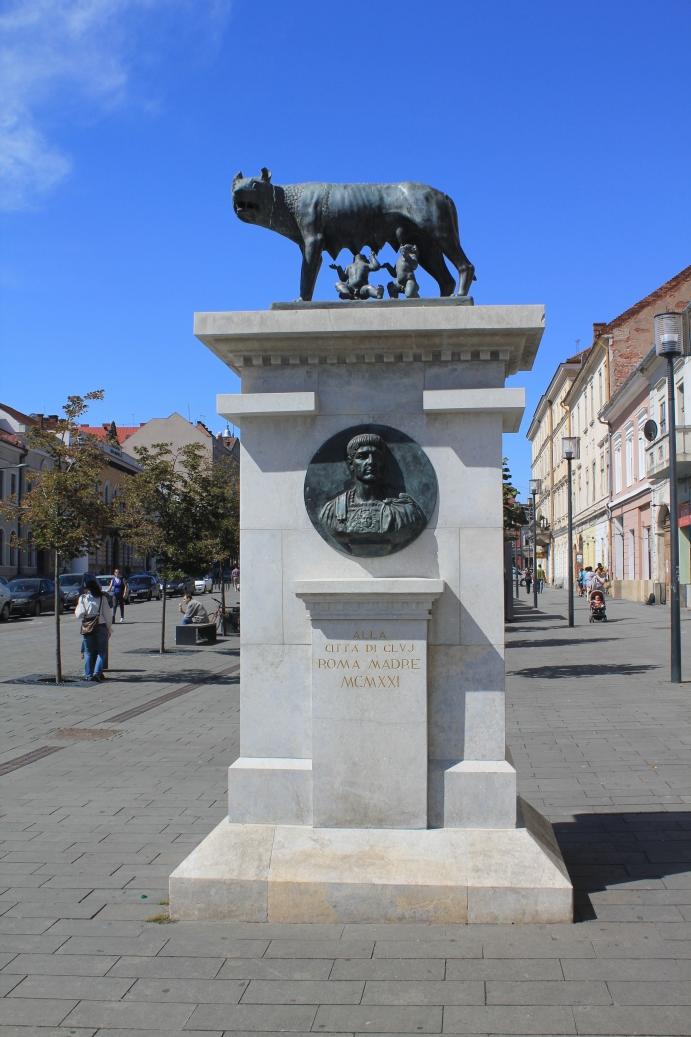 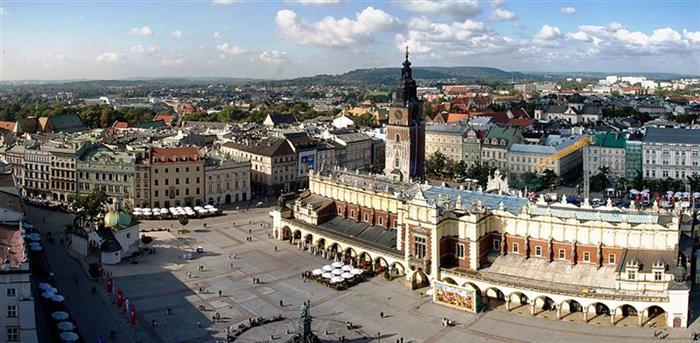 Cluj Napoca – Orasului roman
42
2000 m
Cluj Napoca Nord
Nord
1F
GilauCluj Napoca Vest
Vest
Cluj Napoca

Nâdâselu
Dej

1000 m
1F
Nord
Centru
1C
E576
42
Cluj Napoca

Nâdâselu
Dej
1F
Nord
Centru
1C
E576
Iesire
42
Târgu Mures		148 km
Alba Iulia	 		138 km
Turda				  79 km
Cluj Napoca 		  22 km
E60
A3
E81
41
2000 m
Cluj Napoca
1
Vest
Centru
Vlaha
Cluj Napoca

Gilau
Huedin

1000 m
1
Vest
Centru
1
E60
41
Cluj Napoca

Gilau
Huedin
1
Centru
Vest
E60
1
Iesire
41
Târgu Mures		114 km
Alba Iulia	 		104 km
Câmpia Turzii		  54 km
Turda		 		  47 km
E60
A3
E81
40
2000 m
Vlaha
107M
Cluj NapocaSud   EstTureni
Est
Sud
Vlaha
Sâvâdisla

1000 m
107M
40
Vlaha
Sâvâdisla
107M
Iesire
40
Târgu Mures		106 km
Alba Iulia	 		  96 km
Câmpia Turzii		  46 km
Turda		 		  39 km
E60
A3
E81
39
2000 m
Tureni
1
Turda  Nord ZI     E60 x E81
Nord
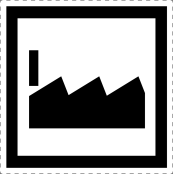 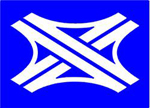 Tureni
Cluj Napoca

Dej

1000 m
1
Sud
Est
1N
39
Tureni
Cluj Napoca

Dej
1
Sud
Est
1N
Iesire
39
Târgu Mures		  84 km
Alba Iulia	 		  74 km
Câmpia Turzii		  24 km
Turda				  17 km
E60 x E81		 	  12 km
E60
A3
E81
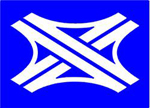 38
2000 m
Turda Nord
Nord
1
Turda     E81 x E60
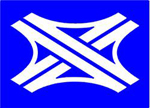 E60   A3   A8
E81  A8
Iesire
 38
36
Iasi   Brasov
Targu Mures
Turda Sud

2000 m










2000 m
Arad
Sibiu
Unirea

2000 m
Turda Nord


1000 m
Nord
Sud
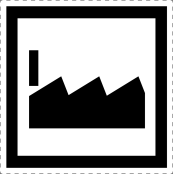 E60 E81 A3 Coming from Cluj Napoca
Iesirile urmatoare, Turda E60 si Unirea E81, sunt identificate pe acest panou

Données sources : PUM, Sebes Turda, Delacroix, Reply 725 du 04.03.2014, page 49
Directii  Arad  Sibiu
Szeged
Timisoara
Turnu Severin
Alba Iulia
Sebes
H
SRB
BG
[Speaker Notes: Distances à contrôler]
Turda     E81 x E60
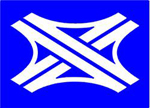 E60   A3   A8
E81  A8
Iesire
 38
36
Iasi   Brasov
Targu Mures
Turda Sud

1000 m










2000 m
Arad
Sibiu
Unirea

1000 m
Turda Nord
Nord
Sud
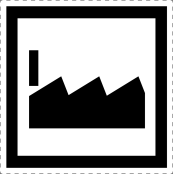 E60 E81 A3 Coming from Cluj Napoca
Iesirile urmatoare, Turda E60 si Unirea E81, sunt identificate pe acest panou

Données sources : PUM, Sebes Turda, Delacroix, Reply 725 du 04.03.2014, page 49
Iesire
38
E81 x E60
E60   A3   A8
E81   A8
36
Iasi   Brasov
Targu Mures
Turda Sud











2000 m
Arad    Sibiu
Alba Iulia
Unirea
Sud
37
1000 m
Turda Sud
Sud
1
Câmpia Turzii
Turda Sud
Mihai Viteazu

500 m
1
Sud
75
37
Turda Sud
Mihai Viteazu
Sud
1
75
Iesire
37
Brasov				 235 km
Reghin		 		 104 km
Medias				   85 km
Targu Mures		   73 km
Câmpia Turzii		   12 km
E60
A8
A3
35
2000 m
Câmpia Turzii
15
Ludus
Câmpia Turzii


1000 m
15
Baza Aerianâ 71
62
35
Câmpia Turzii
Baza Aeriana
15
Baza Aerianâ 71
62
Iesire
35
Brasov				 224 km
Reghin		 		   93 km
Medias				   74 km
Targu Mures		   62 km
E60
A8
A3
34
2000 m
Ludus
15
Iernut
Ludus
Chetani

1000 m
15
34
Ludus
Chetani
15
Iesire
34
Brasov				 203 km
Reghin		 		   72 km
Medias				   53 km
Targu Mures		   41 km
E60
A8
A3
33
2000 m
Iernut
15
Ogra
Iernut
Târnâveni
Medias

1000 m
15
14A
33
Iernut
Târnâveni
Medias
15
14A
Iesire
33
Brasov				 192 km
Sighisoara		         78 km
Reghin				   62 km
Targu Mures		   31 km
E60
A8
A3
32
2000 m
Ogra
15
Ungheni
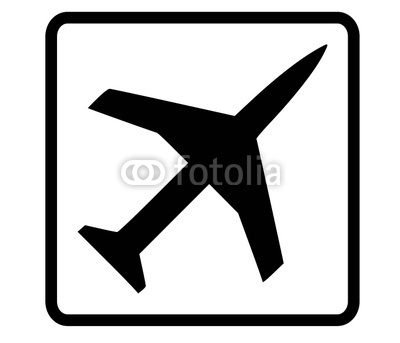 Aeroportul Transilvania
Ogra
Sânpaul

1000 m
15
32
Ogra
Sânpaul
15
Iesire
32
Brasov				 189 km
Sighisoara		         69 km
Reghin				   53 km
Targu Mures		   22 km
E60
A8
A3
31
2000 m
Ungheni
15
Targu Mures Vest
Vest
Ungheni


1000 m
15
Aeroportul Transilvania
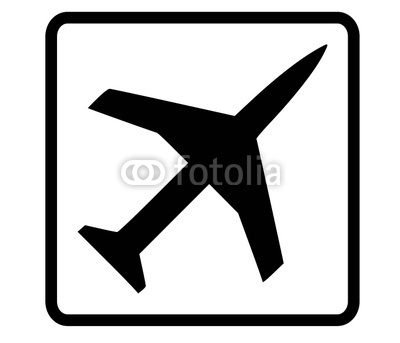 31
Ungheni
15
Aeroportul Transilvania
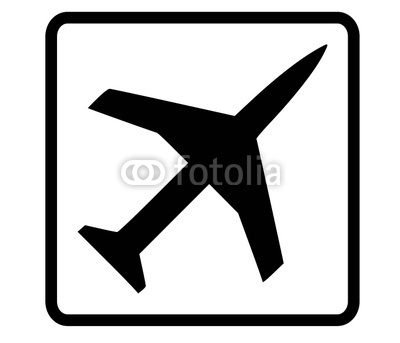 Iesire
31
Brasov				 171 km
Sighisoara		         57 km
Reghin				   41 km
Targu Mures		   10 km
E60
A8
A3
30
2000 m
Targu Mures
15
Vest
Centru
Targu Mures SudA3 x A8
Sud
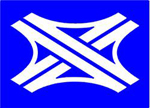 Targu Mures


1000 m
Vest
Centru
Zona Industrialâ
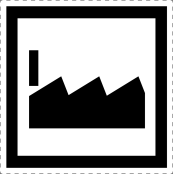 15
30
Targu Mures
15
Vest
Centru
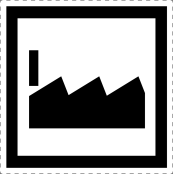 Zona Industrialâ
Iesire
30
Brasov				 171 km
Ordorheiu Secuiesc    94 km
Medias				   86 km
Sighisoara		 	   47 km
A3 x A8			   10 km
E60
A8
A3
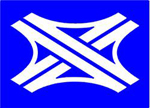 E60 x A8
A3 x A8

Corunca
3000 m
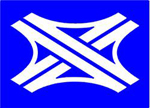 29
A8
Iesire 29
E 60   A3
Brasov 
Bâlâuseri

2000 m
Iasi   Suceava

 Târgu Mures 


2000 m










2000 m
Târgu Mures


2000 m
MD
UA
Sud
Nord
Directie Brasov
Bucuresti
Galati
Ploiesti
Pitesti
Sibiu
[Speaker Notes: Distances à contrôler]
Directii Iasi Suceava
Chisinâu
Botosani
Piatra Neamt
Bacau
MD
UA
[Speaker Notes: Distances à contrôler]
A8
Iesire 29
E 60   A3
Brasov 
Bâlâuseri

1000 m
Iasi   Suceava

 Târgu Mures 


1000 m










2000 m
Târgu Mures


1000 m
MD
UA
Sud
Nord
E60 x A8
A3 x A8

Corunca
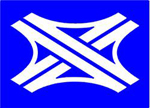 29
A8
Iesire 29
E 60   A3
Brasov 
Bâlâuseri
Iasi   Suceava

 Târgu Mures 












2000 m
Târgu Mures
MD
UA
Sud
Nord
Iesire
29
Brasov				 171 km
Ordorheiu Secuiesc    94 km
Medias				   82 km
Sighisoara		 	   47 km
E60
A3
28
2000 m
Balauseri
13
Sighisoara
Balauseri
Tarnaveri
Praid

1000 m
13
142
13A
28
Balauseri
Tarnaveri
Praid
13
142
13A
Iesire
28
Brasov				 158 km
Ordorheiu Secuiesc    79 km
Medias				   67 km
Sighisoara		 	   33 km
E60
A3
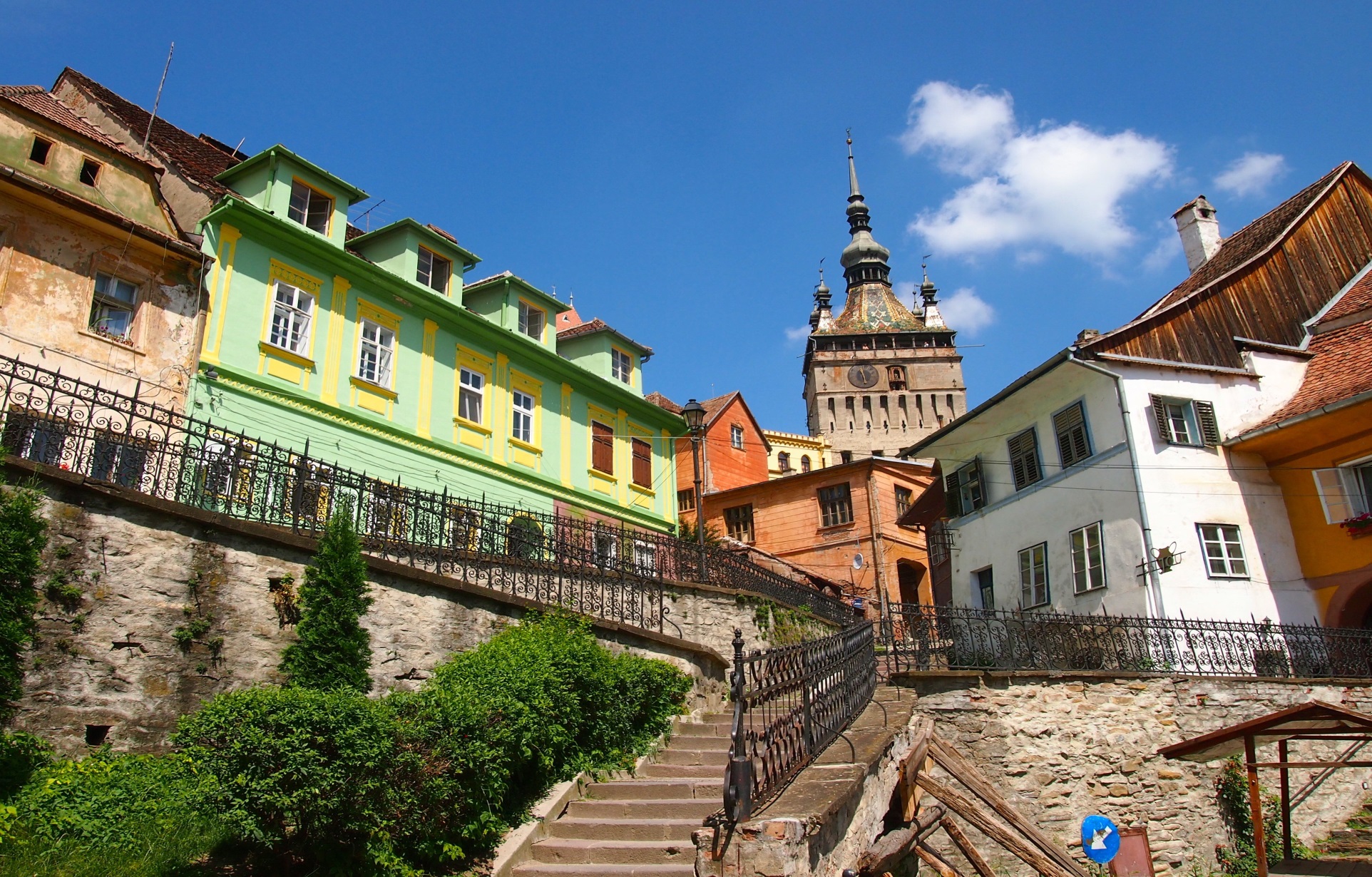 Sighisoara – Orasul medieval
27
2000 m
Sighisoara
14
Bradeni
Sighisoara
Medias
Odorheiu Secuiesc

1000 m
14
13
27
Sighisoara
Medias
Odorheiu Secuiesc
14
13
Iesire
27
Sfântu Gheorghe 	 161 km
Brasov				 127 km
Fagaras		 	   57 km
E60
A3
26
2000 m
Bradeni
106
Fagaras Centru
Centru
Bradeni
Agnita

1000 m
106
26
Bradeni
Agnita
106
Iesire
26
Sfântu Gheorghe 	 141 km
Brasov				 107 km
Fagaras		 	   37 km
E60
A3
Iesire
25
RESERVE 4
24
2000 m
Fagaras Centru
Centru
1
E60 X E68A3 x A9
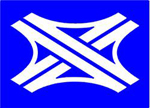 Fagaras Centru
Mandra

500 m
Centru
1
24
Fagaras Centru
Mandra
Centru
1
Iesire
24
E60 x E68      A3 x A9
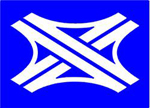 E60  E68    A3  A9
E60   A9
23
Brasov

 1000 m
Sibiu
Fagaras
   

1000 m
Sud
Centru
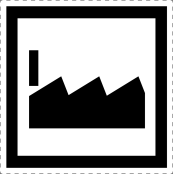 Zona industrialâ
Directie Sibiu
Szeged
Arad
Timisoara
Turnu Severin
Pitesti
H
SRB
BG
[Speaker Notes: Distances à contrôler]
E60 x E68      A3 x A9
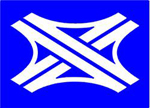 E60  E68    A3  A9
E60   A9
23
Brasov

 500 m
Sibiu
Fagaras
   

500 m
Sud
Centru
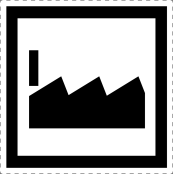 Zona industrialâ
E60   A9
Sibiu
Fagaras
Sud
Centru
E60  E68    A3  A9
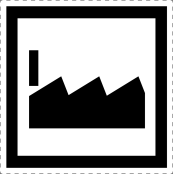 Zona industrialâ
Brasov
Câmpulung 	 	132 km
Sinaia				106 km
Sfântu Gheorghe	  94 km
Brasov				  62 km
E60 x E574		  53 km
E68
E60
A3
A9
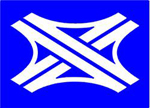 Iesire
22
RESERVE 3
Iesire
21
RESERVE 2
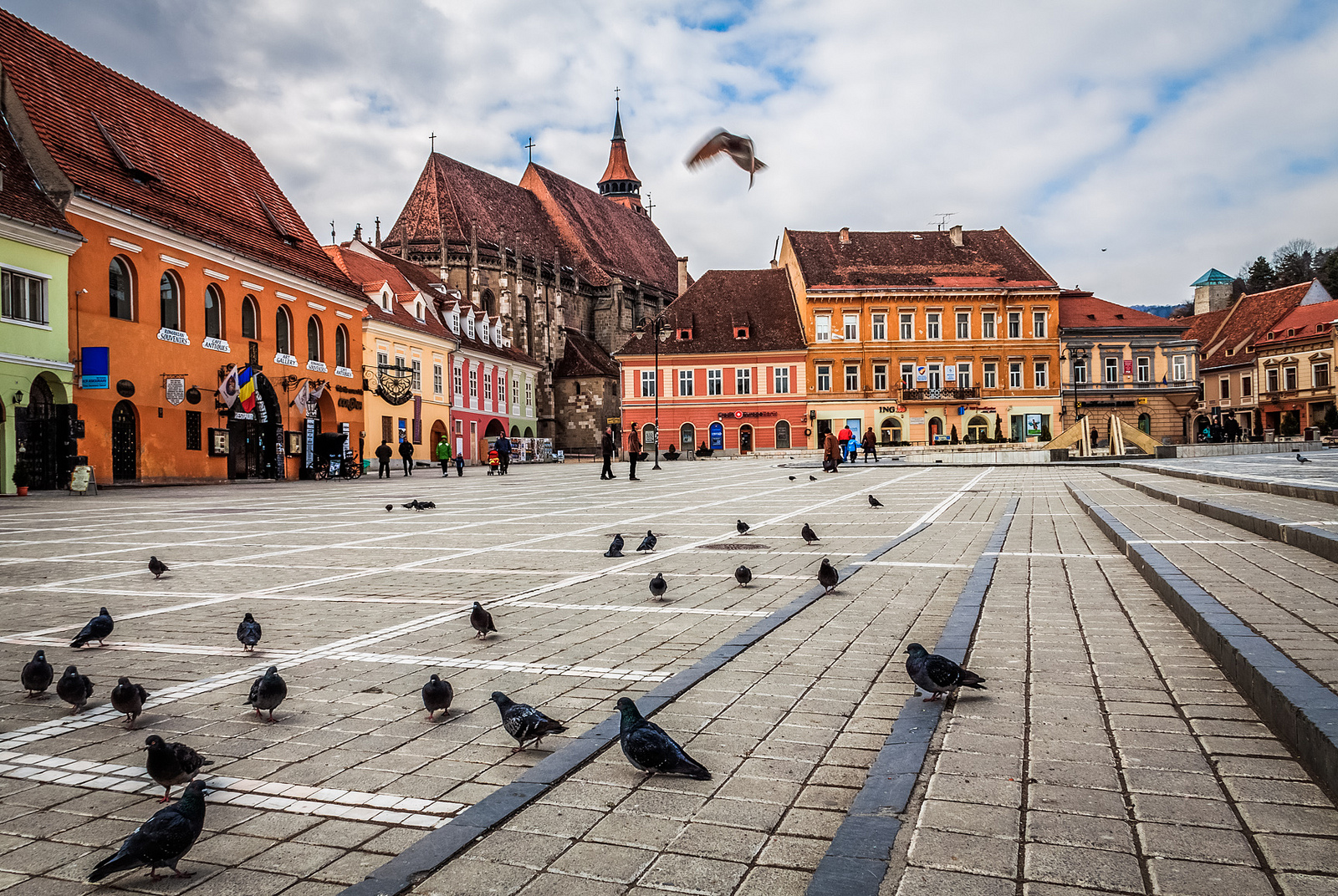 Brasov
E60 x E574
A3 x A9

Ghimbav
3000 m
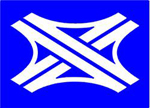 20
E60   A3
E574   A9
Bucuresti

Brasov


2000 m
Bacau	
Sfântu Gheorghe
Brasov Nord Est

2000 m
UA
MD
Vest
Nord
Est
Centru
Directie Bucuresti
Ploiesti
Pitesti
Buzaû
Galati
[Speaker Notes: Distances à contrôler]
Directie Bacau
Suceava
Iasi
Piatra Neamt
Onesti
UA
MD
[Speaker Notes: Distances à contrôler]
E60   A3
E574   A9
Bucuresti

Brasov


1000 m
Bacau	
Sfântu Gheorghe
Brasov Nord Est

1000 m
UA
MD
Vest
Nord
Est
Centru
E60 x E574
A3 x A9

Ghimbav
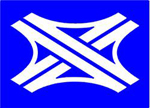 20
E60 x E574A3 x A9
E60   E574   A3
E574   A9
Bucuresti

Brasov
Bacau	
Sfântu Gheorghe
Brasov Nord Est
UA
MD
Vest
Centru
Nord
Est
Ploiesti		 	 	125 km
Campina			  94 km
Câmpulung		  89 km
Comarnic			  77 km
Sinaia				  63 km
A3
E60
19
2000 m
Brasov
Vest
1
Centru
Rasnov
Brasov

Codlea
Ghimbav

1000 m
Vest
Centru
1
19
Brasov

Codlea
Ghimbav
Vest
1
Centru
1
Iesire
19
Ploiesti		 	 	119 km
Campina			  88 km
Câmpulung		  83 km
Comarnic			  71 km
Sinaia				  57 km
E60
A3
18
2000 m
Rasnov
73
Predeal
Rasnov
Pitesti
Campulung
Zârnesti

1000 m
73
E574
73A
18
Rasnov
Pitesti
Campulung
Zârnesti
73
E574
73A
Iesire
18
Ploiesti		 	 	103 km
Campina			  72 km
Câmpulung		  67 km
Comarnic			  56 km
Sinaia				  42 km
E60
A3
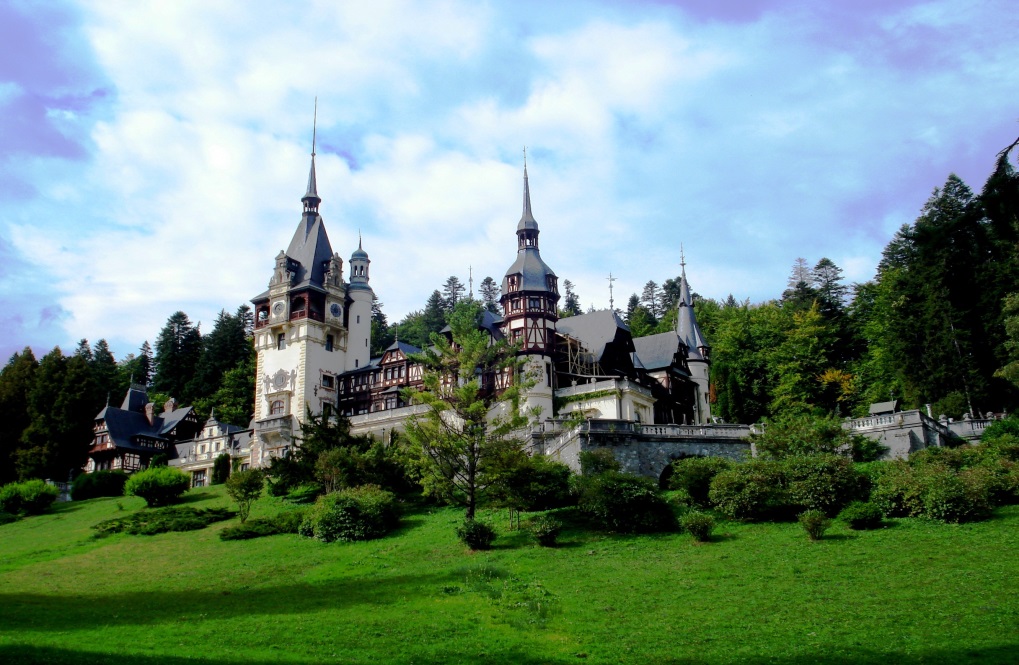 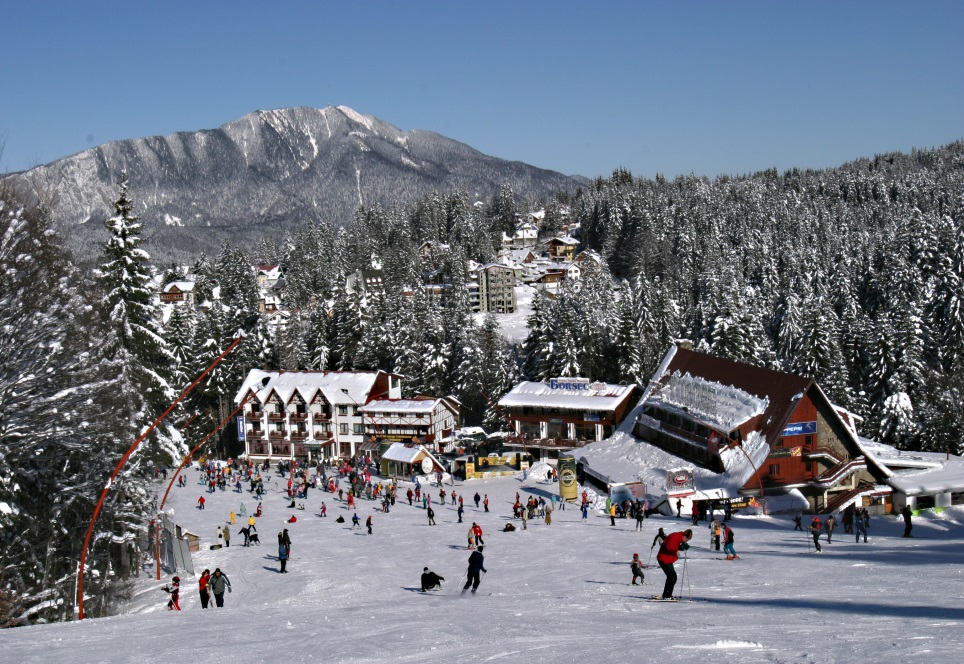 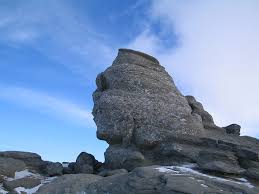 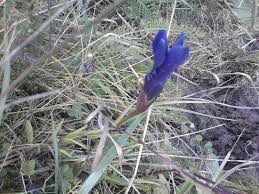 Prahova : Predeal Azuga Busteni Sinaia
17
2000 m
Predeal
1
Busteni
Predeal

1000 m
1
17
Predeal
1
Iesire
17
Ploiesti		 	 	  83 km
Campina			  52 km
Câmpulung		  47 km
Comarnic			  36 km
Sinaia				  22 km
E60
A3
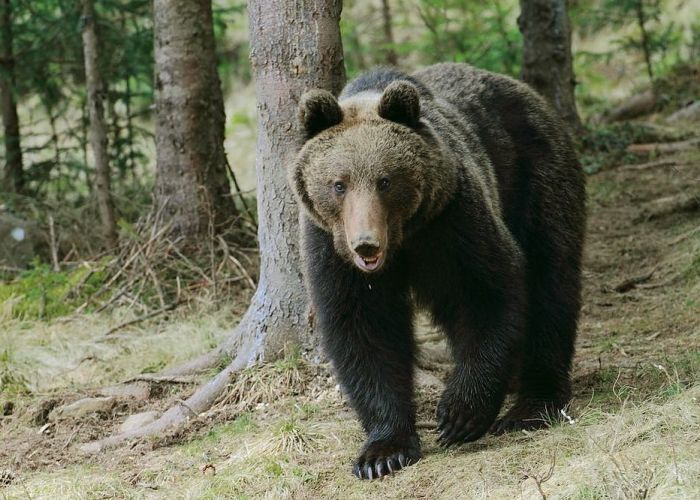 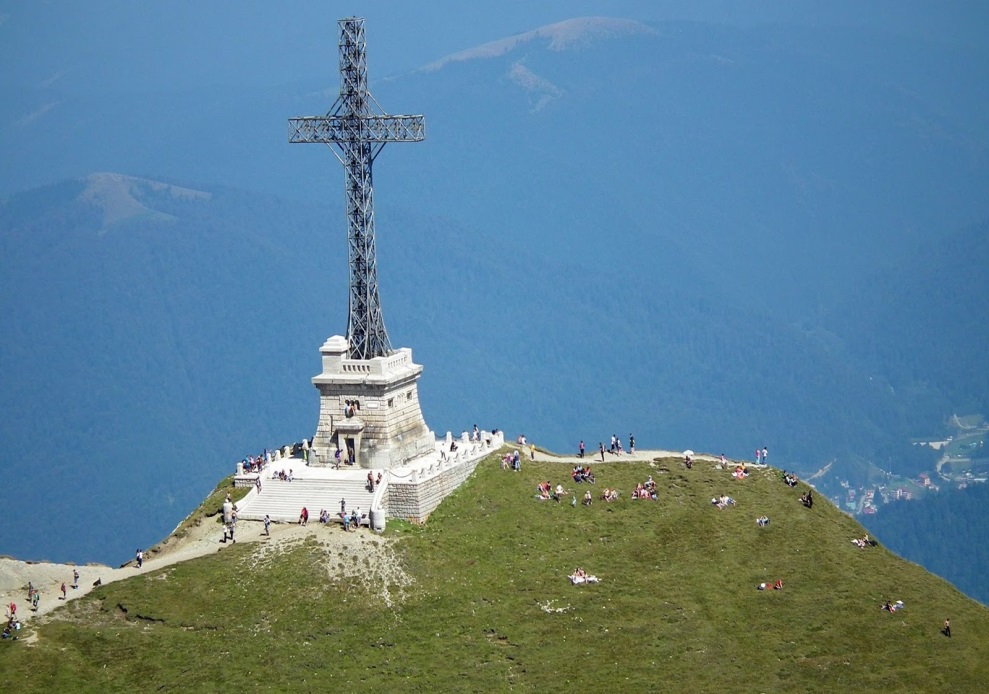 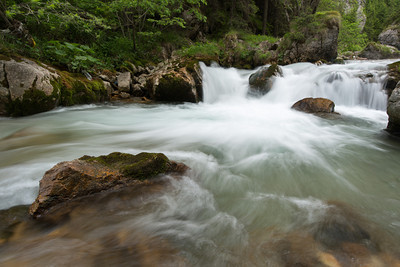 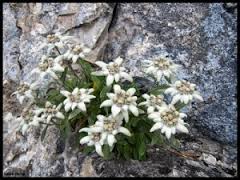 Parcul Natural Bucegi
16
16
2000 m
Busteni
1
Sinaia
Busteni
Azuga




1000 m
1
Parcul Natural Bucegi
16
Busteni
Azuga
1
Parcul Natural Bucegi
Iesire
16
Ploiesti		 	 	  71 km
Campina			  40 km
Câmpulung		  35 km
Comarnic			  24 km
Sinaia				  10 km
E60
A3
15
2000 m
Sinaia
1
Comarnic
Sinaia
Targoviste via DN 71

1000 m
1
71
15
Sinaia
Targoviste via DN 71
1
71
Iesire
15
Bucuresti		  	141 km
Buzâu				137 km
Ploiesti				  62 km
Campina			  31 km
Comarnic			  15 km
E60
A3
14
2000 m
Comarnic
1
Câmpina
Comarnic
Breaza

1000 m
1
101R
14
Comarnic
Breaza
1
101R
Iesire
14
Bucuresti		  	126 km
Buzâu				122 km
Ploiesti				  47 km
Campina			  16 km
E60
A3
13
2000 m
Campina
1
Bâicoi
Campina
Bânesti

1000 m
1
13
Campina
Banesti
1
Iesire
13
Bucuresti		  	107 km
Buzâu				106 km
Targoviste		  	  73 km
Ploiesti				  28 km
E60
A3
12
2000 m
Baicoi
100E
E60 x E577A3 x A4
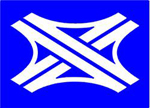 Baicoi
Floresti

1000 m
100E
720
12
Baicoi
Floresti
100E
720
Iesire
12
Bucuresti		  	  94 km
Buzâu				  93 km
Targoviste		  	  58 km
Ploiesti				  19 km
E60 x E577		    9 km
E60
A3
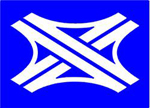 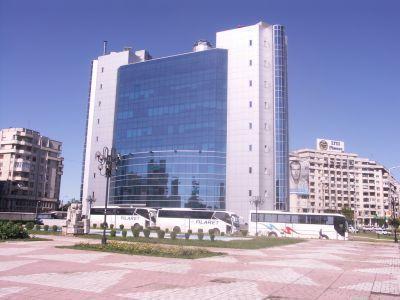 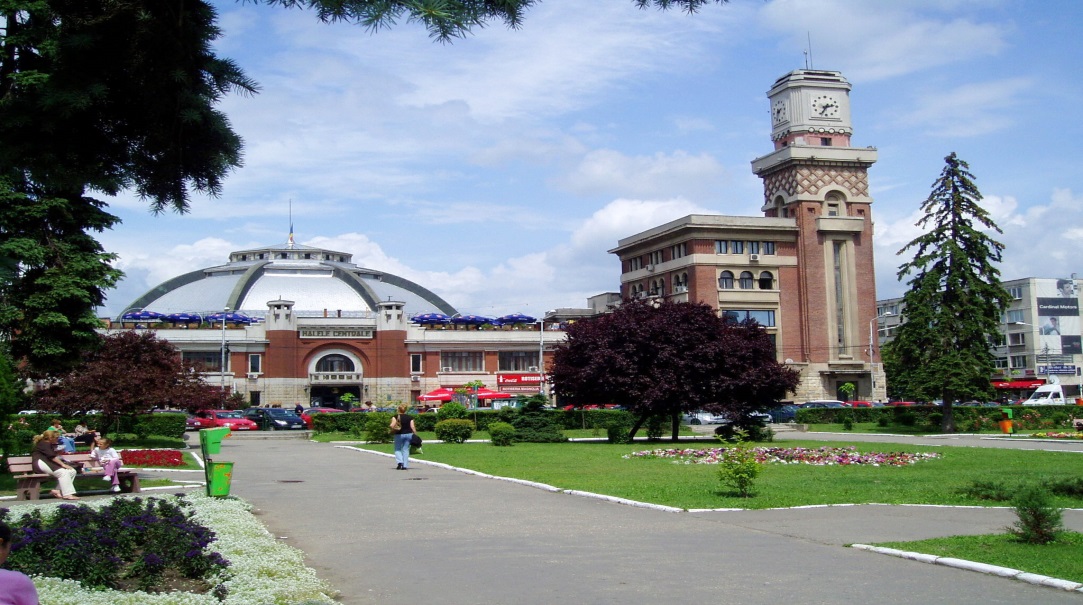 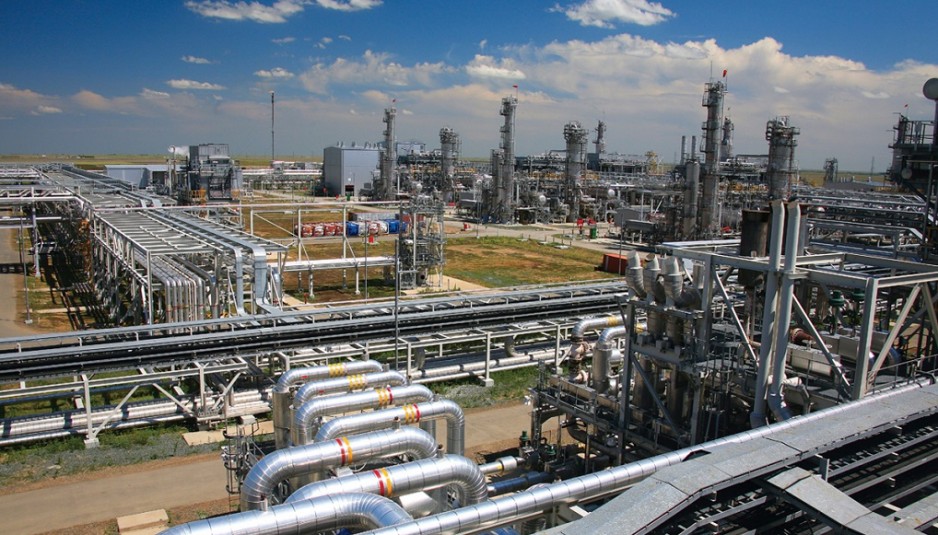 Ploiesti
E60 x E577
A3 x A4

Buda
3000 m
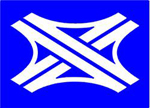 11
Brasov
E60 A3
Buzau
E577 A4
Highway
Ploiesti Nord E577 A4
Ploiesti
City
A4
Highway
Ploiesti Est
Targoviste
Highway
Ploiesti Vest E60 A3
MEMENTO
Bucarest
E60 A3
E60   A3
E577   A4
Bucuresti
Ploiesti
 

2000 m
Suceava
Targoviste
Pl Nord

2000 m
Vest
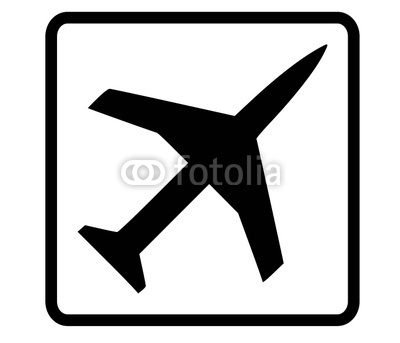 Centru
Sud
Nord
Blejoi
Directie Suceava
Iasi
Galati
Ploiesti Nord Est
Nord
Est
Directie Targoviste
Craiova
Pitesti
Moreni
E60   A3
E577   A4
Bucuresti
Ploiesti
 

1000 m
Suceava
Targoviste
Pl Nord

1000 m
Vest
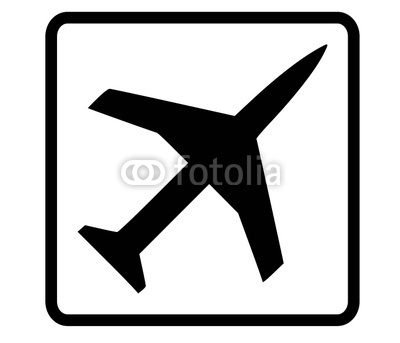 Centru
Sud
Nord
Blejoi
E60 x E577
A3 x A4

Buda
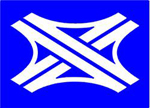 11
E60   A3
E577   A4
Bucuresti
Ploiesti
Suceava
Targoviste
Pl Nord
Vest
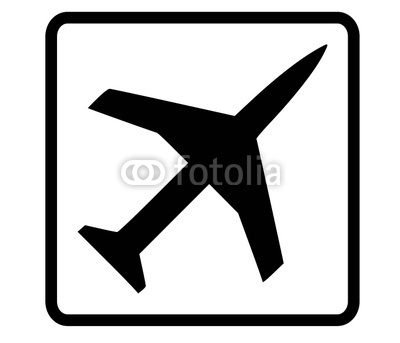 Centru
Sud
Nord
Blejoi
A4
E577   A4
Craiova
Pitesti
Targoviste
Moreni
Suceava	
Iasi
Galati
Pl Nord
UA
MD
Blejoi
Nord
10
1500 m
Ploiesti Vest
Vest
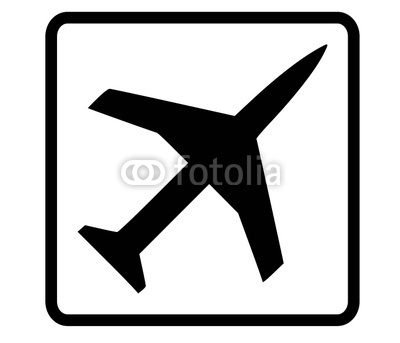 1A
Ploiesti  Strejnicu
Ploiesti Vest Centru
Targoviste via DN 72
Parcul Industr


800 m
72
Vest
Centru
Parcul Industrial Vest
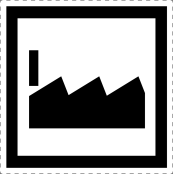 Aerodromul Strejnic
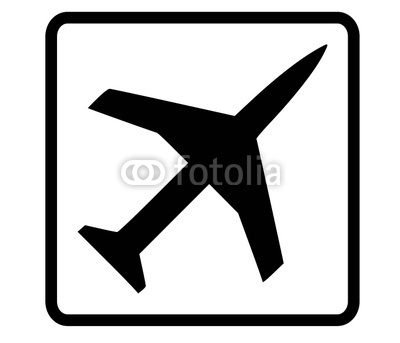 1
10
Ploiesti Vest Centru
Targoviste via DN 72
Parcul Industr
Vest
Centru
72
Parcul Industrial Vest
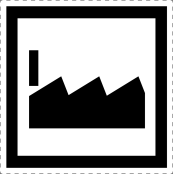 Aerodromul Strejnic
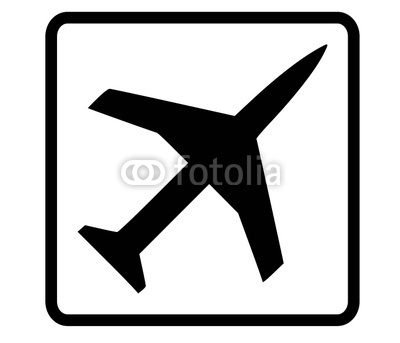 1
Iesire
10
9
2000 m
Ploiesti Strejnicu
1A
Ploiesti Sud
Sud
Ploiesti Strejnicu
Gara de Triaj
Stâncesti

1000 m
140
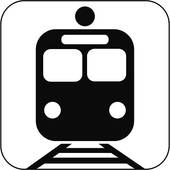 1
1A
9
Ploiesti Strejnicu
Gara de Triaj
Stâncesti
140
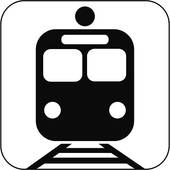 1
1A
Iesire
9
Bucuresti		  	  71 km
Pl Ring Sud		  12 km
E60
A3
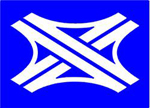 8
2000 m
Ploiesti
Sud
1
Centru
Pentru TOATE panourile – de verificat / corectat !
Ring Ploiesti SudBucuresti via A3
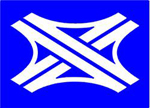 Ploiesti

Bucuresti via DN 1

Tâtârani

1000 m
Sud
Centru
1
8
Ploiesti

Bucuresti via DN 1
Tâtârani
Sud
1
Centru
Bucuresti via A3
Iesire
8
Bucuresti		  	  63 km
Pl Ring Sud		    5 km
E60
A3
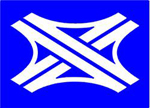 Ploiesti Sud

3000 m
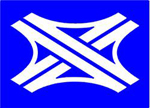 7
E60   A3
Ploiesti Est
Est
Suceava
Iasi
Galati
Ploiesti Dambu

2000 m
Bucuresti
Snagov

2000 m
UA
MD
Dambu
E60   A3
Ploiesti Est
Est
Suceava
Iasi
Galati
Ploiesti Dambu

1000 m
Bucuresti
Snagov

1000 m
UA
MD
Dambu
Ploiesti Sud
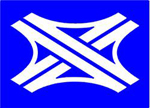 7
Ploiesti Est
Est
Suceava
Iasi
Galati
Ploiesti Dambu
UA
E60   A3
MD
Bucuresti
Snagov
Dambu
Bucuresti		  	  58 km
E60
A3
Iesire
6
RESERVE 1
5
2000 m
Snagov
101B
Balotesti
Snagov
Ghermânesti



1000 m
Aria Naturala Snagov
101B
5
Snagov
Ghermânesti
101B
Aria Naturala Snagov
Iesire
5
Bucuresti		  	  27 km
E60
A3
4
2000 m
Balotesti
101
A0 Ring Bucuresti
Balotesti
Moara Vlâsiei
Buftea
Urziceni

1000 m
101
4
Balotesti
Moara Vlâsiei
Buftea
Urziceni
101
Iesire
4
Bucuresti		  	    21 km
A0 Ring Bucuresti          7 km
E60
A3
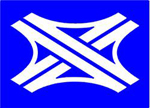 E60 x A0
A3 x A0

Tunari
3000 m
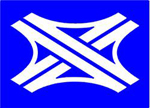 3
E60   A3
A0    Ring Bucuresti
Bucuresti
Centura Bucuresti


2000 m
Bucuresti  Nord

Bucuresti   Sud
Bucuresti    Est

2000 m
Vest
Otopeni Bâneasa
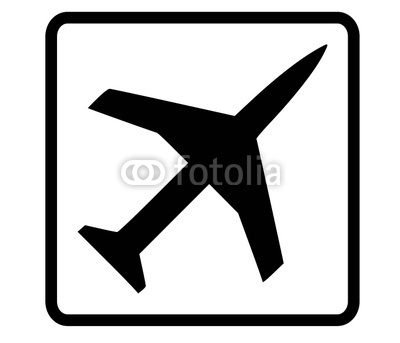 Centru
Est
Pipera
Sud
Voluntari
Directie Bucuresti Vest
Vest
Arad
Timisoara
Turnu Severin
 
Pitesti
H
SRG
BG
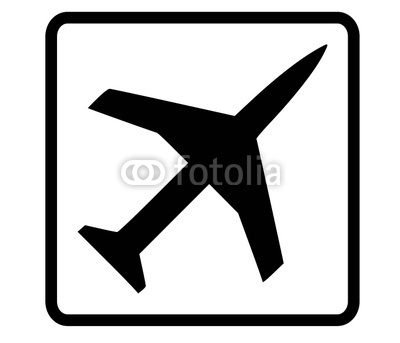 Otopeni Bâneasa
Belgian example : This panel is placed +/- 250 m1 after the panel 263 and completes it.It provides information on major destinations served by A0 Bucuresti VestThis avoids overloading the panel 263
[Speaker Notes: Distances à contrôler]
Directie Bucuresti Est  Sud
Est
Sud
Constanza
Slobozia
Giurgiu
Alexandria
Craiova
BG
Exemple belge : Ce panneau est placé +/- 500 m1 après le panneau 263 ; il vient en complément 
Il fournit les informations nécessaires concernant les grandes destinations desservies par A0 Bucuresti Est Sud
Il évite de surcharger le panneau 263.
Exemples hongrois et autrichien : les codes des pays étrangers pouvant être atteints

Destination Craiova sous réserve de construction de la E70 ; à défaut, rejoindre Craiova via Pitesti ( Bucuresti Vest )
Destinatia Craiova sub reserva de construire a E70  ; daca nu, directia Craiova prin Pitesti ( Bucuresti Vest )
[Speaker Notes: Distances à contrôler]
E60   A3
A0    Ring Bucuresti
Bucuresti
Centura Bucuresti


1000 m
Bucuresti  Nord

Bucuresti   Sud
Bucuresti    Est

1000 m
Vest
Otopeni Bâneasa
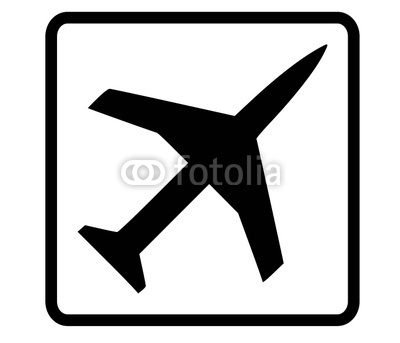 Centru
Est
Pipera
Sud
Voluntari
E60 x A0
A3 x A0

Tunari
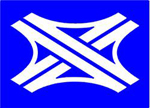 3
E60   A3
A0    Ring Bucuresti
Bucuresti  Nord

Bucuresti   Sud
Bucuresti    Est
Bucuresti
Centura Bucuresti
Vest
Otopeni Bâneasa
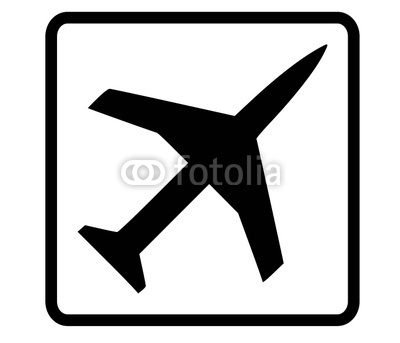 Centru
Est
Pipera
Sud
Voluntari
A0 Ring Bucuresti
Bucuresti
Constanza
Slobozia
Giurgiu
Alexandria
Craiova
Bucuresti Vest

Arad
Timisoara
Turnu Severin
Pitesti
Vest
Est
Sud
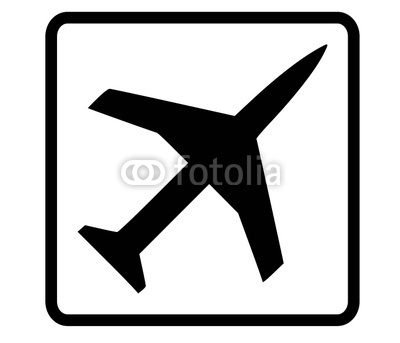 Otopeni Bâneasa
BG
BG
H
SRB
Bucuresti		  	    16 km
Centura Bucuresti       4 km
E60
A3
Centru
2
2000 m
Centura Bucuresti
DNCB
Pentru TOATE panourile – de verificat / corectat !
E60  A3   Bucuresti Centru
Centru
Sector 2
Pipera
Voluntari
Bucuresti Vest
 
Bucuresti Est  Sud

Alexandria
Giurgiu

1000 m
Vest
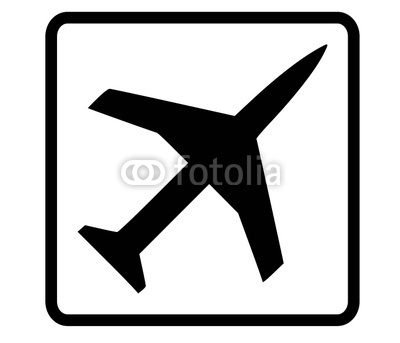 E81  A1
Pitesti
Est
Sud
E81  A2
Constanza
BG
Variante
Bucuresti vest  aer
 
Bucuresti  est   sud

Alexandria
Giurgiu

1000 m
Vest
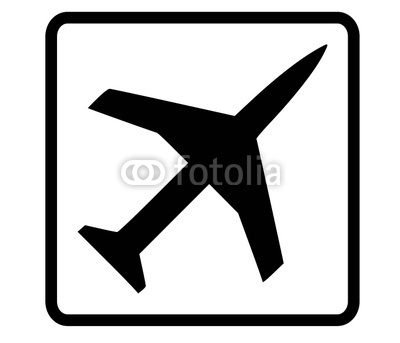 E81  A1
Pitesti
Bucuresti



1000 m
Est
Sud
E60
A3
E81  A2
Constanza
Sector 2
Centru
Voluntari
Pipera
Panneau 272 – Centura Bucuresti
Panneau sur base des situations actuelles

quand l’autoroute Bucuresti Craiova sera terminée, on pourra ajouter Craiova à côté de Alexandria, le tout sur fond vert + n° de référence
When the Highway to Craiova will be finished, the future panel will be 
     





Je ne connais pas la configuration de la sortie vers DNCB
I don’t know the configuration of the exit between A3 and DNCB
E70 A6   Alexandria Craiova
Giurgiu
E70 A6
BG
2
Bucuresti Vest
 
Bucuresti Est   Sud

Alexandria
Giurgiu
Vest
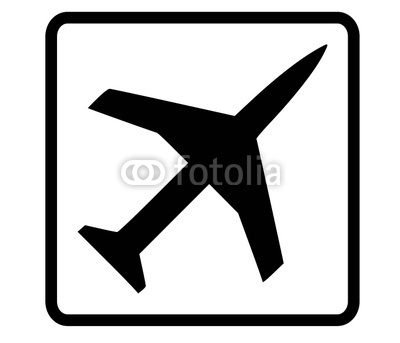 E81  A1
Pitesti
Est
Sud
E81  A2
Constanza
BG
Iesire
2
1
1000 m
B -
Voluntari
BucurestiCentru    Sector 2
Centru
Sector 2
Pipera
Voluntari
Bâneasa

500 m
Pipera
Voluntari
Bâneasa
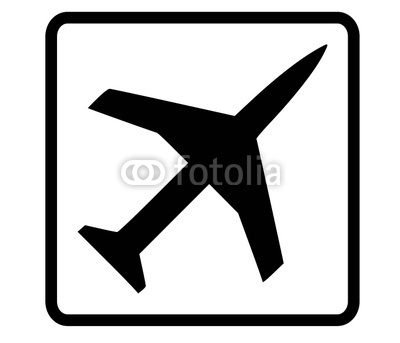 1
Pipera
Voluntari
Bâneasa
Pipera
Voluntari
Bâneasa
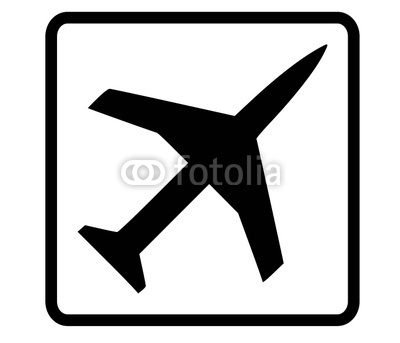 Iesire
1
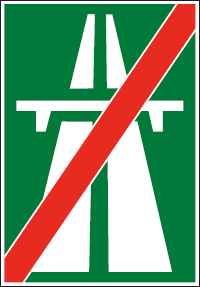 500 m
BUCURESTI
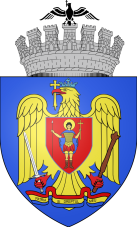 Bine ati venit
Welcom     Willkommen 
Bienvenue     Benvenuti
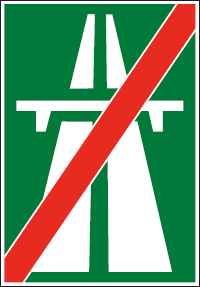 Pantelimon
Centru
Sector 2
Gara de Est
Sources
Ploiesti : https://www.google.ch/search?q=ploiesti&client=firefox-b&tbm=isch&tbo=u&source=univ&sa=X&ved=0ahUKEwj8g5iK8c3OAhVGkywKHUSoAdcQsAQIMQ&biw=1920&bih=932

Prahova Sinaia : https://www.google.ch/search?q=sinaia&client=firefox-b&tbm=isch&tbo=u&source=univ&sa=X&ved=0ahUKEwjq_Nzt8c3OAhVhKpoKHWatAKsQsAQIHQ&biw=1920&bih=932

Prahova Busteni : https://www.google.ch/search?q=busteni&client=firefox-b&tbm=isch&tbo=u&source=univ&sa=X&ved=0ahUKEwiz4qep8s3OAhXEKJoKHTU7ArMQsAQIHQ&biw=1920&bih=932

Prahova Predeal : https://www.google.ch/search?q=predeal&client=firefox-b&tbm=isch&tbo=u&source=univ&sa=X&ved=0ahUKEwiQxq_R8s3OAhUiD5oKHeAVCbMQsAQIHQ&biw=1920&bih=932

Parcul national Bucegi : https://www.google.ch/search?q=parcul+national+bucegi&client=firefox-b&tbm=isch&tbo=u&source=univ&sa=X&ved=0ahUKEwjg-qv48s3OAhUFiywKHbfyBbwQsAQIIA&biw=1920&bih=932

Brasov : https://www.google.ch/search?q=brasov&client=firefox-b&tbm=isch&tbo=u&source=univ&sa=X&ved=0ahUKEwjWg9PS883OAhUGPRQKHSZ4BYEQsAQIMQ&biw=1920&bih=932

Sighisoara : https://www.google.ch/search?q=sighisoara&client=firefox-b&tbm=isch&tbo=u&source=univ&sa=X&ved=0ahUKEwi38-jt883OAhXD7BQKHehsDsIQsAQIHQ&biw=1920&bih=932

Cluj Napoca : https://www.google.ch/search?q=cluj+napoca&client=firefox-b&tbm=isch&tbo=u&source=univ&sa=X&ved=0ahUKEwj7kMT5883OAhXFNxQKHT72DVgQsAQIHQ&biw=1920&bih=932

Oradea : https://www.google.ch/search?q=oradea&client=firefox-b&tbm=isch&tbo=u&source=univ&sa=X&ved=0ahUKEwjdpIyF9M3OAhXIwBQKHQduCIkQsAQIMQ&biw=1920&bih=932
Errata 1

Aux designers de réaliser des panneaux rationnels, efficients, lisibles, aérés, esthétiques,
       aux contours et liserés standardisés, adéquats et fonctionnels.